Customized Employment and Collaborations: Planning and Implementing to Impact Outcomes for Students and Youth with Significant Disabilities
1
Current Customized Employment Related Initiatives
WINTAC–Y-TAC-NTACT – Customized Employment Pilot States
Employment First
Youth Employment Solutions Center(YES) and Partnerships in Employment (PIE)
2
[Speaker Notes: With the recent amendments to the Rehabilitation Act of 1973 through the passage of the Workforce Innovation and Opportunity Act or WIOA, VR now offers a continuum of services.  This continuum includes a new service specifically for students with disabilities called pre-employment transition services; and Title V, Section 511 places limitations on the use of sub-minimum wage, especially for youth with disabilities. It is important that work experiences, for example, are provided in an integrated environment in the community to the maximum extent possible. 

Both of these new regulations enhance and strengthen services for students with more significant or complex support needs to ensure they are afforded not only more meaningful work experience opportunities, but also that students with disabilities have every opportunity to maximize receipt of pre-employment transition services for as long as they need those services, prior to graduation or high school exit; which will allow opportunities for students to engage in services at a younger age, and strengthen collaboration with education and other partners.  VR Transition services are no longer just about “the handoff”, but a “common outcome” or a “shared vision” among all partners. 

The Rehabilitation Act of 1973 (Act), as amended by the Workforce Innovation and Opportunity Act (WIOA): Key components are as follows:
All roads should lead to competitive integrated employment.
Expands the population of students with disabilities who may receive services and the kinds of services that the VR agencies may provide to youth and students with disabilities.
Increases opportunities for students with disabilities to practice and improve workplace skills in competitive integrated work settings before HS exit.
Increases opportunities for students with disabilities to explore postsecondary training options, leading to more industry recognized credentials, and meaningful postsecondary employment.
Requires VR agencies to reserve not less than 15 percent of the Federal VR allotment to provide, or arrange for the provision of, pre-employment transition services for students with disabilities transitioning from school to postsecondary education programs and employment in competitive integrated settings, and that these services be coordinated with local educational agencies (LEA).]
WINTAC–Y-TAC-NTACT CE Pilot States
The Three RSA Funded Youth TAC Centers provide T/A & Training Support to the targeted states for planning and implementation of Customized Employment.
States determine the capacity for pilot site development and sustainability.
Staff training and follow-along services are provided through one of the following organizations with supported funding from WINTAC/Y-TAC:
Griffin-Hammis Associates
Marc Gold & Associates
TransCen
3
WINTAC–Y-TAC-NTACT – CE Pilot States
The following states are currently engaged as “Pilot States” in planning and implementation of Customized Employment:
Mississippi 
Montana 
Missouri
Nevada
New Hampshire
Rhode Island
Oklahoma 
South Carolina
South Dakota
Arizona 
California
Colorado
DC
Georgia 
Idaho
Louisiana
Michigan 
Minnesota
4
Employment First
A national movement and an alignment of systems that focus on the concept that:
Employment in the general workforce is the first and preferred outcome in the provision of publicly funded services for all working age citizens with disabilities, regardless of level of disability.  APSE Statement on Employment First
49 states have efforts focused on Employment First, out of which 33 have an official state policy, stating that employment in the community is the first and preferred service option for people with disabilities.

The State Employment Leadership Network (SELN) - http://www.selnhub.org 
SELN – Employment First Resource List
Youth Employment Solutions Center(YES) and Partnerships in Employment (PIE)
The YES! Center is a national Training and Technical Assistance Center that serves as a central source of information, expertise and comprehensive support for the Partnerships in Employment (PIE) state projects. The YES! Center works closely with PIE states to develop customized plans for each state to ensure improved employment outcomes, working toward the goal to improve competitive, integrated employment outcomes for transition-aged youth and young adults with intellectual and developmental disabilities (I/DD).  TransCen, Inc. partner with TASH on the development and administration of the Training and Technical Assistance (TA) aspect of the YES! Center.
Prior to 2017 The Institute for Community Inclusion (ICI) and the National Association of State Directors of Developmental Disabilities Services (NASDDDS) were partners in operating the Technical Assistance Center for the Partnerships in Employment Project.
6
Youth Employment Solutions Center(YES) and Partnerships in Employment (PIE)
Partnerships in Employment is a national transition systems change project whose purpose is to identify, develop, and promote policies and practices to improve transition, post-secondary and competitive employment outcomes for individuals with intellectual and developmental disabilities. 
Current PIE States Include: District of Columbia, Hawaii, Kentucky, Massachusetts, South Carolina, and Utah. 
 Previous PIE States (Funding Completed in 2016) included Alaska, California, Iowa, Mississippi, Missouri, New York, Tennessee and Wisconsin,
7
Youth Employment Solutions Center(YES) and Partnerships in Employment (PIE)
PIE states were/are intricately involved with their state education, vocational rehabilitation and developmental disabilities agencies, individuals with intellectual disabilities, families, educators, and service providers to affect changes within and across state systems for individuals with intellectual and developmental disabilities.
The YES! Center and the Partnership in Employment State Project are funded by the Administration on Community Living’s Administration on Intellectual and Developmental Disabilities.
8
WIOA and Customized Employment
Under the current Workforce Innovations and Opportunity Act (WIOA) law, CE is defined as competitive integrated employment, for an individual with a significant disability, that is:

Based on an individualized determination of the unique strengths, needs, and interests of the individual with a significant disability;

Designed to meet the specific abilities of the individual with a significant disability and the business needs of the employer; and
9
Customized Employment (CE) definition continued….
CE is a flexible process designed to personalize the employment relationship between a job candidate and an employer in a way that meets the needs of both 
It is based on an individualized match between the strengths, conditions, and interests of  a job candidate and the identified business needs of an  employer
HOWEVER, WIOA does not define the full CE process at the service delivery level
10
The Essential Elements of Customized Employment
In 2017, “The Essential Elements of Customized Employment for Universal Application” was established as the recognized document to identify the essential elements of customized employment (CE) as a guide for the universal application of these elements across service delivery and training providers.
11
Components of CE
CUSTOMIZED EMPLOYMENT SEQUENCE
First learn what a jobseeker needs to be successful through the Discovery process:
Contributions
Interests
Conditions for Success
Tasks 

Second look for an Employer:
Who has a need the jobseeker can address
Negotiate a job that meets the job seekers needs and the employers
13
CUSTOMIZED vs SUPPORTED EMPLOYMENT (SE) DISTINCTIONS
The CE process begins with an individualized and intensive “Discovery” process that may be 30+ hours or more in length
CE requires individualized job development that closely follows what’s been learned in that Discovery process  PRIOR TO looking at any job or meeting with the employer
Prior to representing the jobseeker you have learned who that person is through intensive Discovery
Job Development is individualized – you represent one job seeker at a time
The job seekers determines how they will be represented to the employer
14
CUSTOMIZED vs SUPPORTED EMPLOYMENT (SE) DISTINCTIONS2
CE focuses at the beginning of the employment process through an intensive Discovery process that seeks to customize the relationship with employers for mutual value exchange

Supported Employment focuses on the services needed to sustain successful employment after job placement that is typically labor market driven
15
CUSTOMIZED VS SUPPORTED EMPLOYMENT (SE) COMMON GROUND
Both CE and SE outcomes are intended to result in competitive integrated employment:
Work occurs in an integrated, individualized work situation in the community
Employment results in pay at the prevailing wage or “going rate”
Employment outcomes may include creating a job through self-employment
Both utilize job craving, restructuring,  modification, or creation 
Both may involve providing supported employment services
16
FOUR PATHWAYS RELATED TO SE & CE:
STEPS TO CUSTOMIZED EMPLOYMENT
Recruitment, intake, acceptance
Discovery
Capturing discovery through profiles
Customized Employment planning meeting
Concept Portfolio development –( Agency)
Visual Resume (job seeker)
Job development
Job site analysis
Job negotiations (job creation, 
Customized Employment (CE) placement
Accommodations, Supports as needed
18
Roles
Building Capacity  Participant Discussion
How is Customized Employment Being Implemented in your state(s)?
How are families engaged in the CE process?
What considerations should be made to better inform/engage families in the CE Process
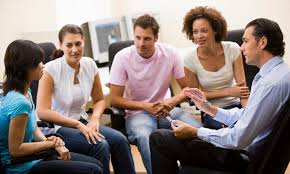 20
Thank You for Participating in Today’s Discussion
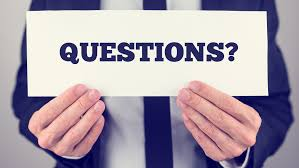 21
Contact Information       www.transitionTA.org
Ruth Allison
rallison@transcen.org 

Michael Stoehr
mstoehr@uncc.edu
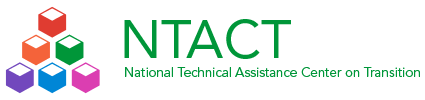 22